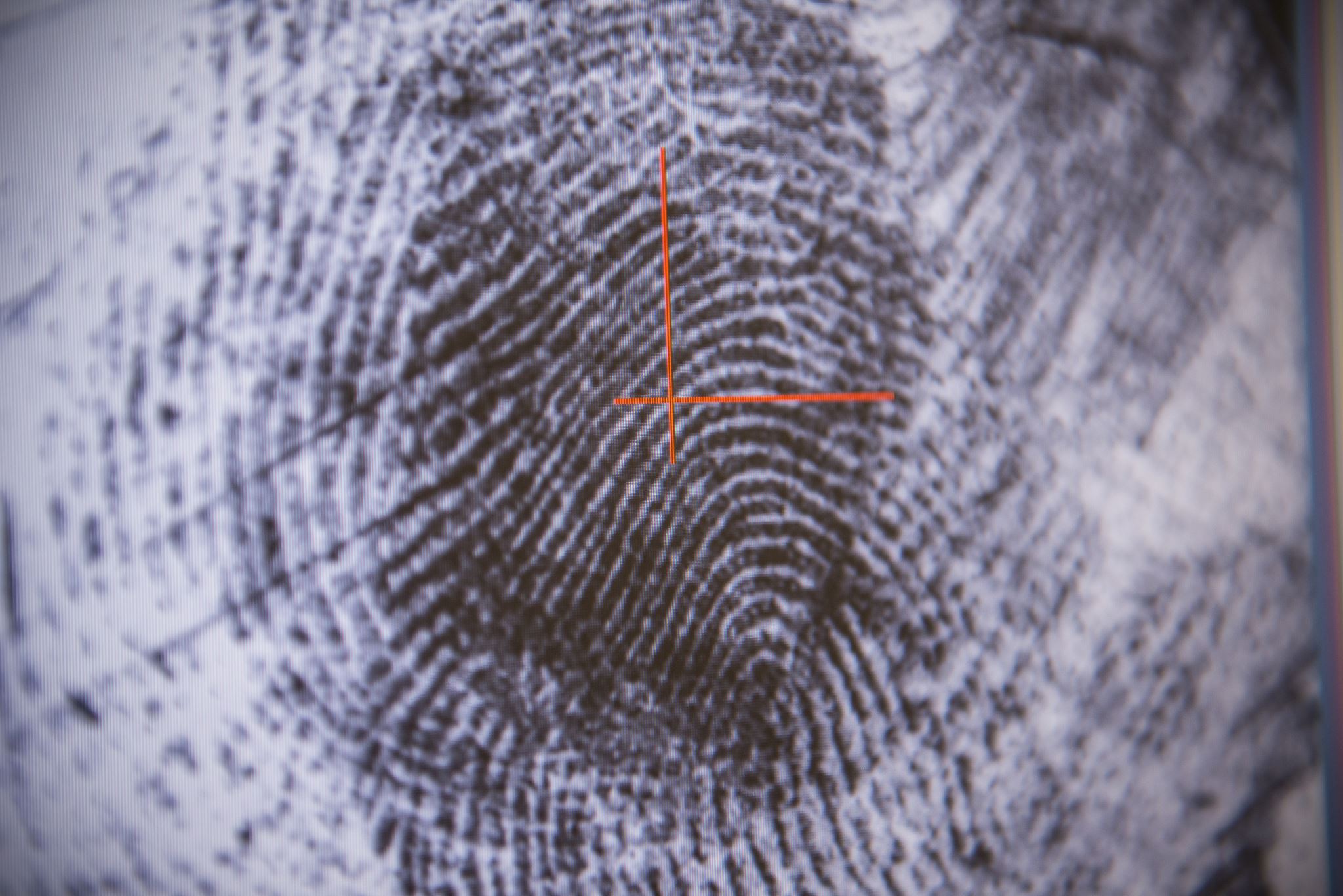 Scratch alapok 6.
Digitális kultúra 5-6.osztály
Babarczi Éva
2023. 07. 14.
Babarczi Éva
Fallabda II. A két tégla a jobb oldalon a fel,  le és W, S billentyűkkel irányítható! A labda pedig véletlenszerűen pattog!
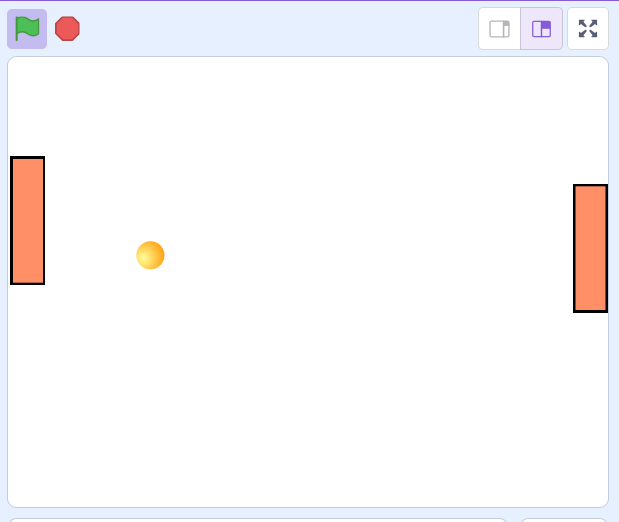 2023. 07. 14.
Babarczi Éva
Válasszunk egy új szereplőt a macska helyett, mely legyen egy labda!
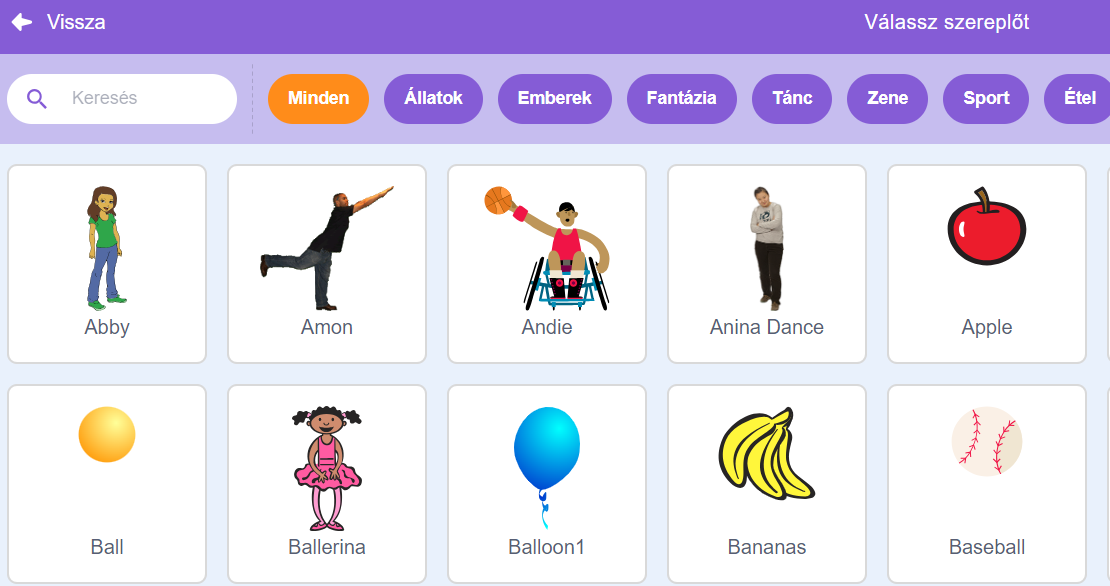 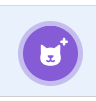 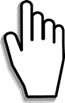 2023. 07. 14.
Babarczi Éva
Labda méretét állítsuk 50 -re, hogy kisebb legyen!
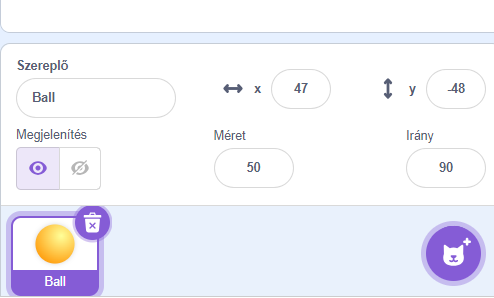 2023. 07. 14.
Babarczi Éva
Kezdjünk bele a program megírásába!
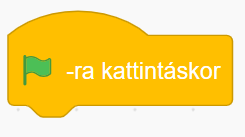 1. Esemény menü: zászlóra kattintással induljon a program
2. Mozgás menü: kezdetben nézzen 90 fokos irányba,
       ezt változtassuk 120 fokra

3. Vezérlés menü : mindig csinálja,
       hogy menjen 10 lépést és ha a 
        szélén van pattanjon vissza
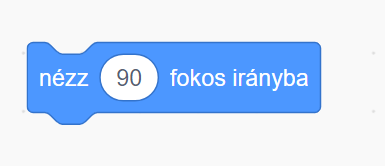 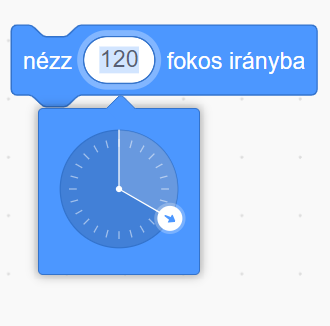 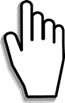 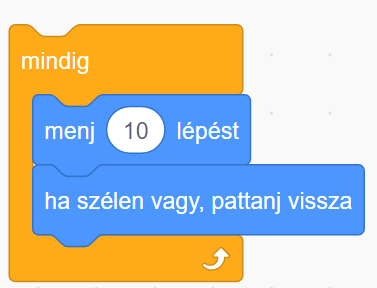 2023. 07. 14.
Babarczi Éva
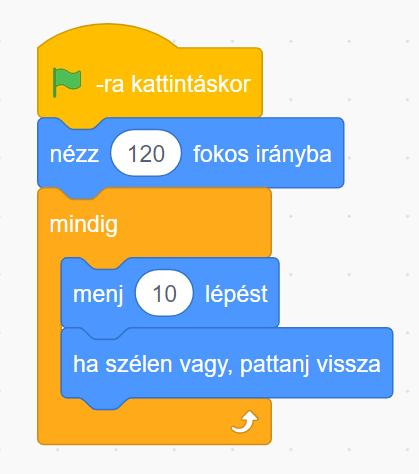 Itt tartunk eddig!  Kattints a zászlóra és ellenőrizd a programod futását!
7/14/2023
Babarczi Éva
Most jön a két tégla a jobb és a bal oldalra, amivel megpróbáljuk megfogni a labdát!
Rajzoljuk meg az első téglalapot, 
ha elkészült, húzd a rajzlapod 
   közepére!
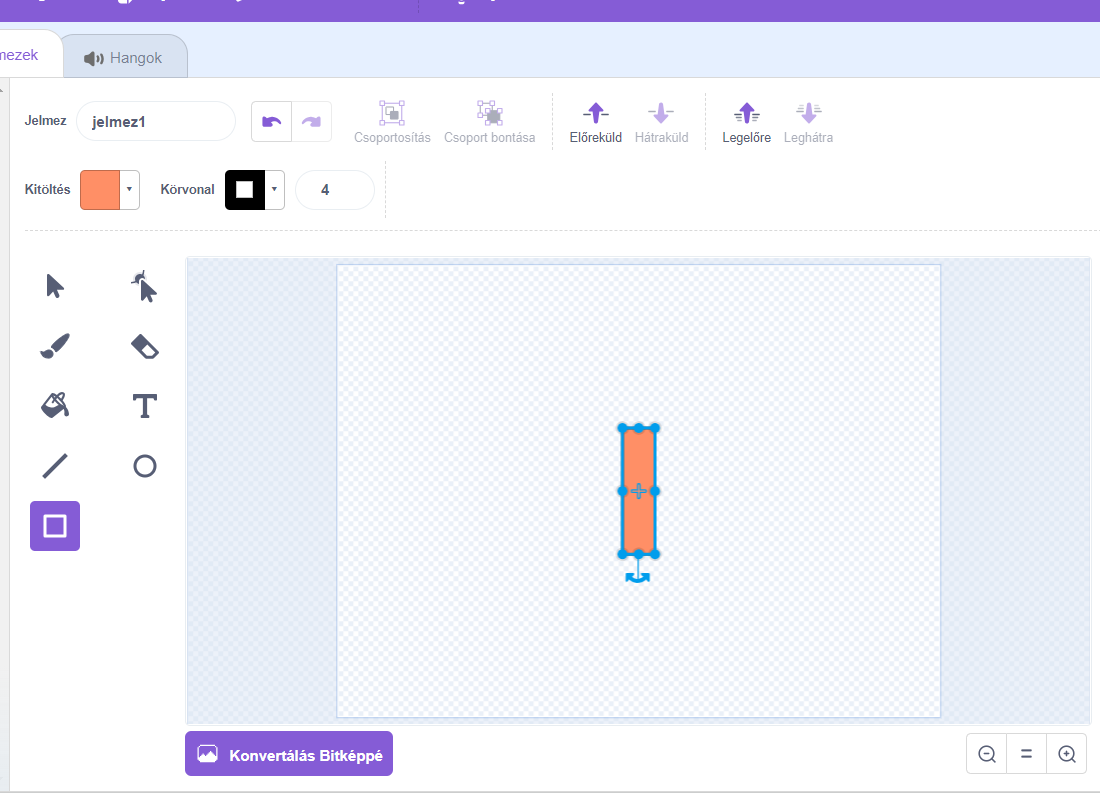 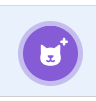 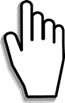 2023. 07. 14.
Babarczi Éva
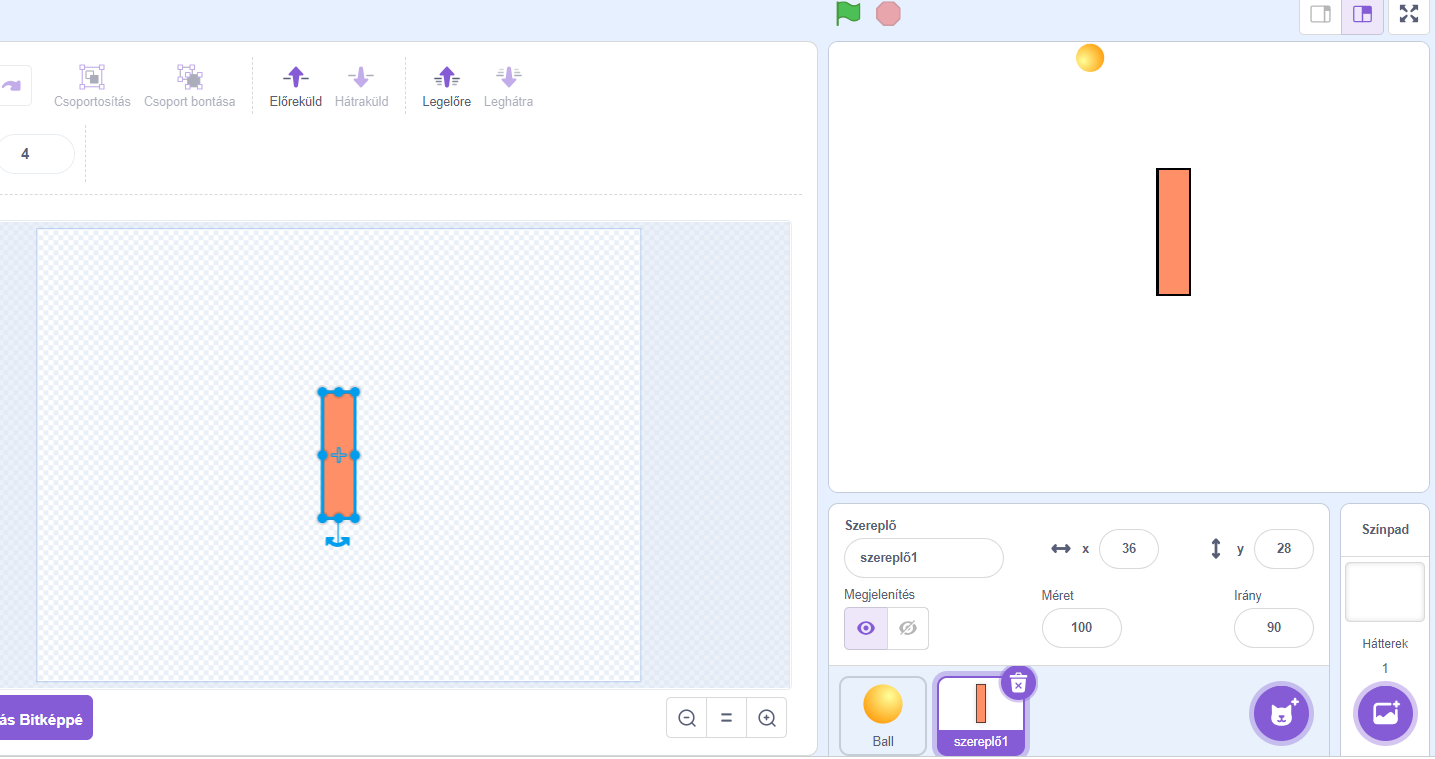 A kész téglalapot , húzd a játékmező szélére!
2023. 07. 14.
Babarczi Éva
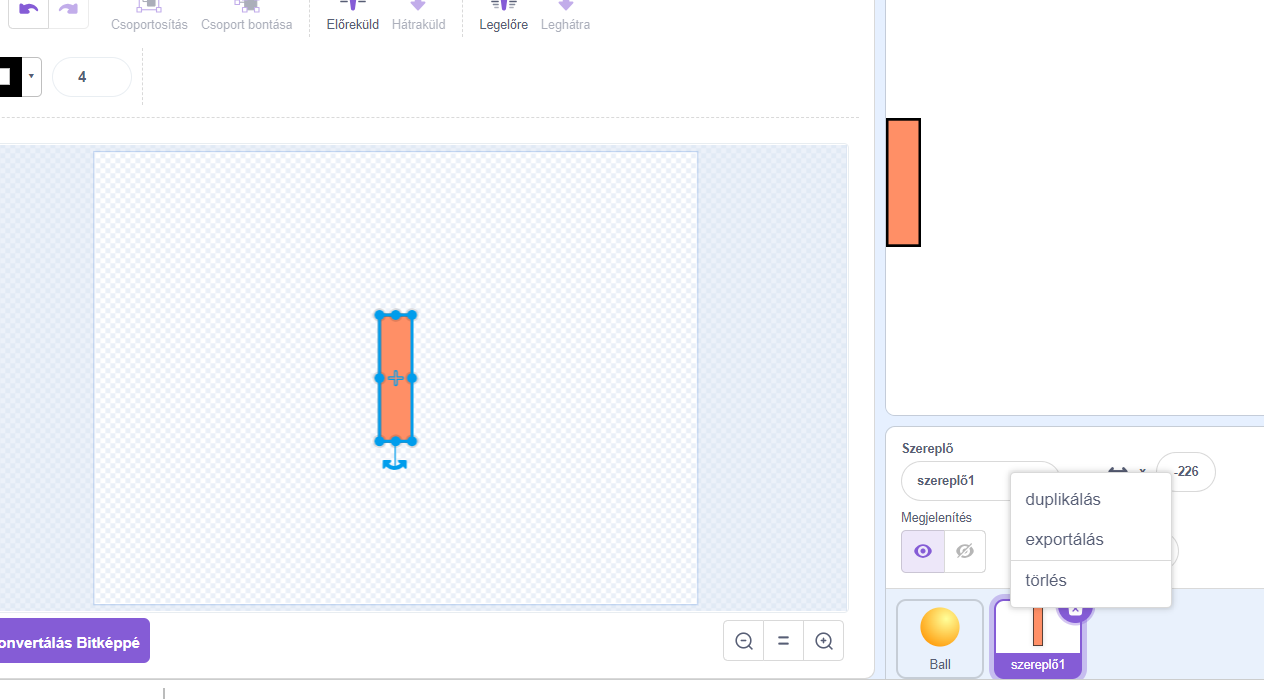 Kattints a szereplő1- re jobb egér gombbal és duplikáld!
Így lesz egy szereplő2 téglád, ezt is húzd a helyére a játéktérben, ezt
a jobb oldalra !
2023. 07. 14.
Babarczi Éva
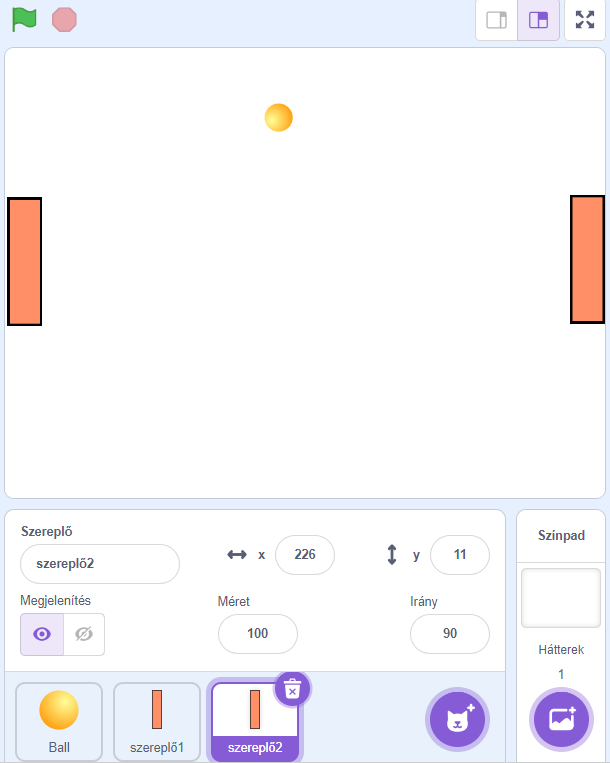 2023. 07. 14.
Babarczi Éva
Kód fülön kezdjük el a szereplő1 programját!
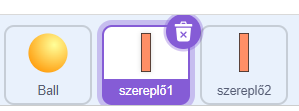 Jelöld ki a szereplő1-t , hogy ő legyen aktív!
Ezt a szereplőt le és felfelé kell mozgatni,
 tehát az y tengely mentén, ezért,

Események menü : 
Majd mozgatás menü:
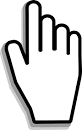 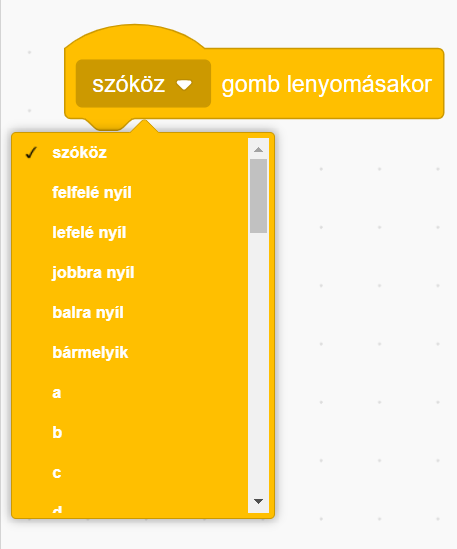 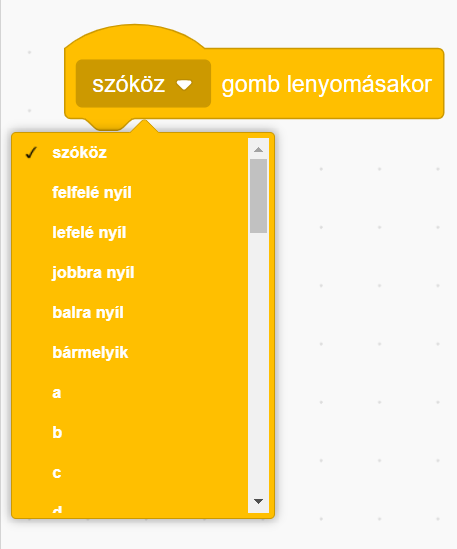 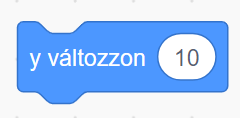 2023. 07. 14.
Babarczi Éva
Felfelé mozgásnál  az y 10,  a lefelé mozgásnál az y -10 !!!
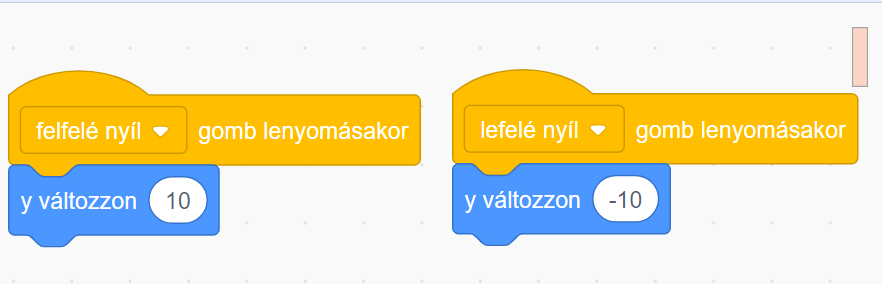 2023. 07. 14.
Babarczi Éva
Szereplő2-re kattints és írjuk meg azt a programot is, az előzőhöz hasonlóan! De a W és S billentyű lenyomásakor mozogjon!W –re felfelé, S re lefelé!
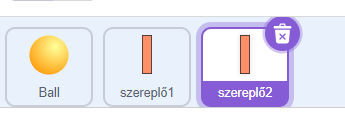 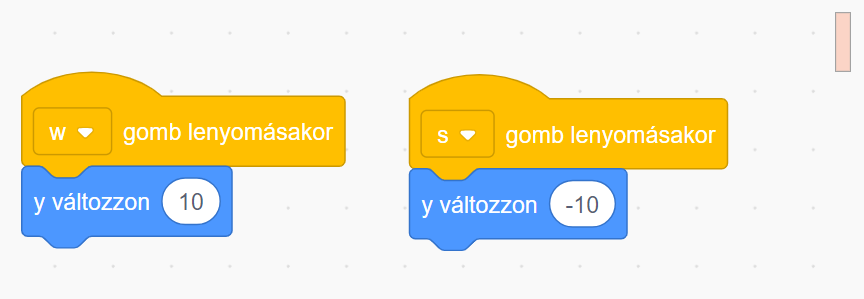 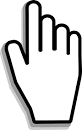 2023. 07. 14.
Babarczi Éva
Labda tovább programozása!
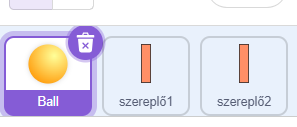 Tedd aktívvá a labda szereplőt! Kattints rá egérrel!


Program lényege, ha a labda nekiütközik a téglának akkor pattanjon vissza! Tehát megint egy feltételes ciklushoz értünk, Ha… akkor…..
Ha érinti a szereplő1-et, akkor
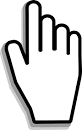 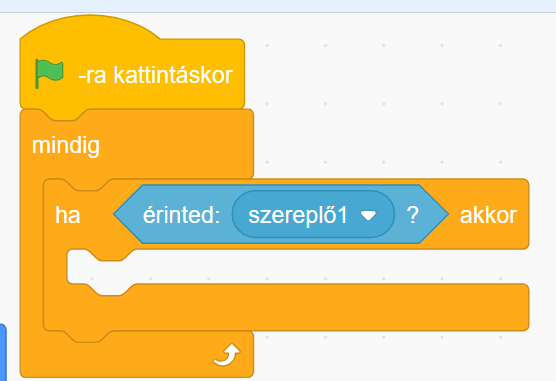 2023. 07. 14.
Babarczi Éva
Ha akkor befejezése
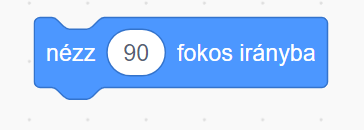 Ha érinted a szereplő1-et akkor                                               utasítással megfordítjuk a labdát!
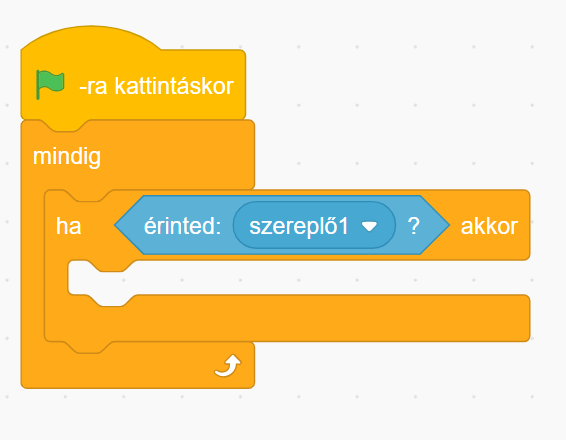 2023. 07. 14.
Babarczi Éva
Visszapattanás finomítása! 90 fok kicserélése!
Művelet menü : szorzás beszúrása és Mozgás menü irány beszúrása
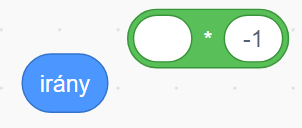 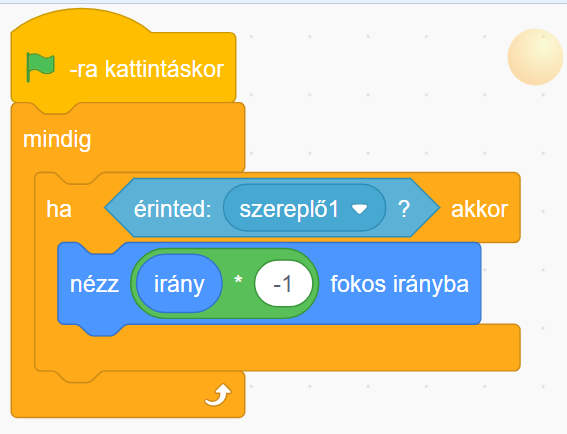 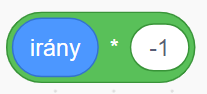 2023. 07. 14.
Babarczi Éva
Most ezt az elkészített finomított visszapattintós eljárást , duplikáljuk a jobb egér gombbal és a szereplő1-et állítsuk át a másolatban szereplő2-re!
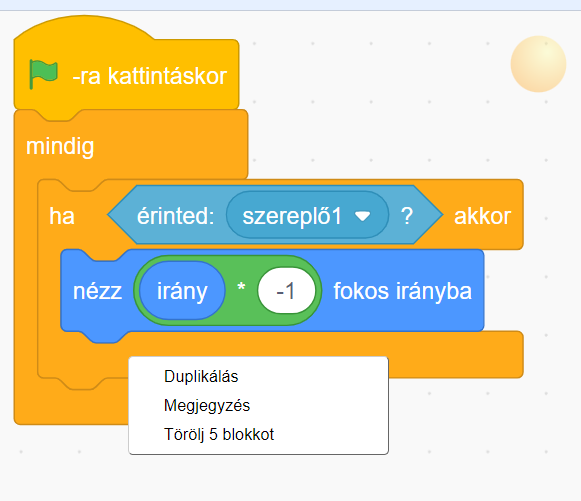 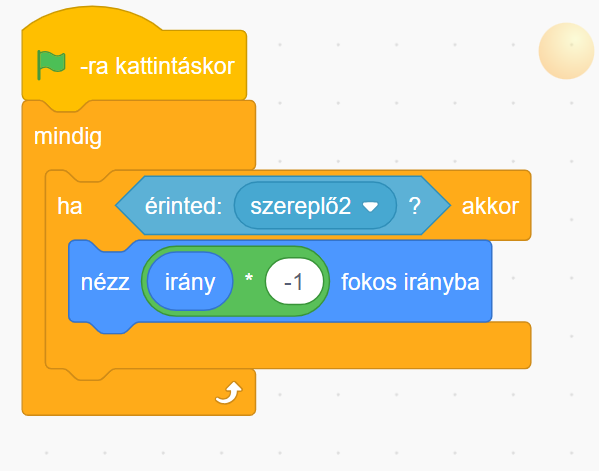 2023. 07. 14.
Babarczi Éva
Jó programozást!
2023. 07. 14.
Babarczi Éva